齊心努力腓一27-30
雪梨華人基督教會
2022年粵語退修日
2022年4 月25日
引言
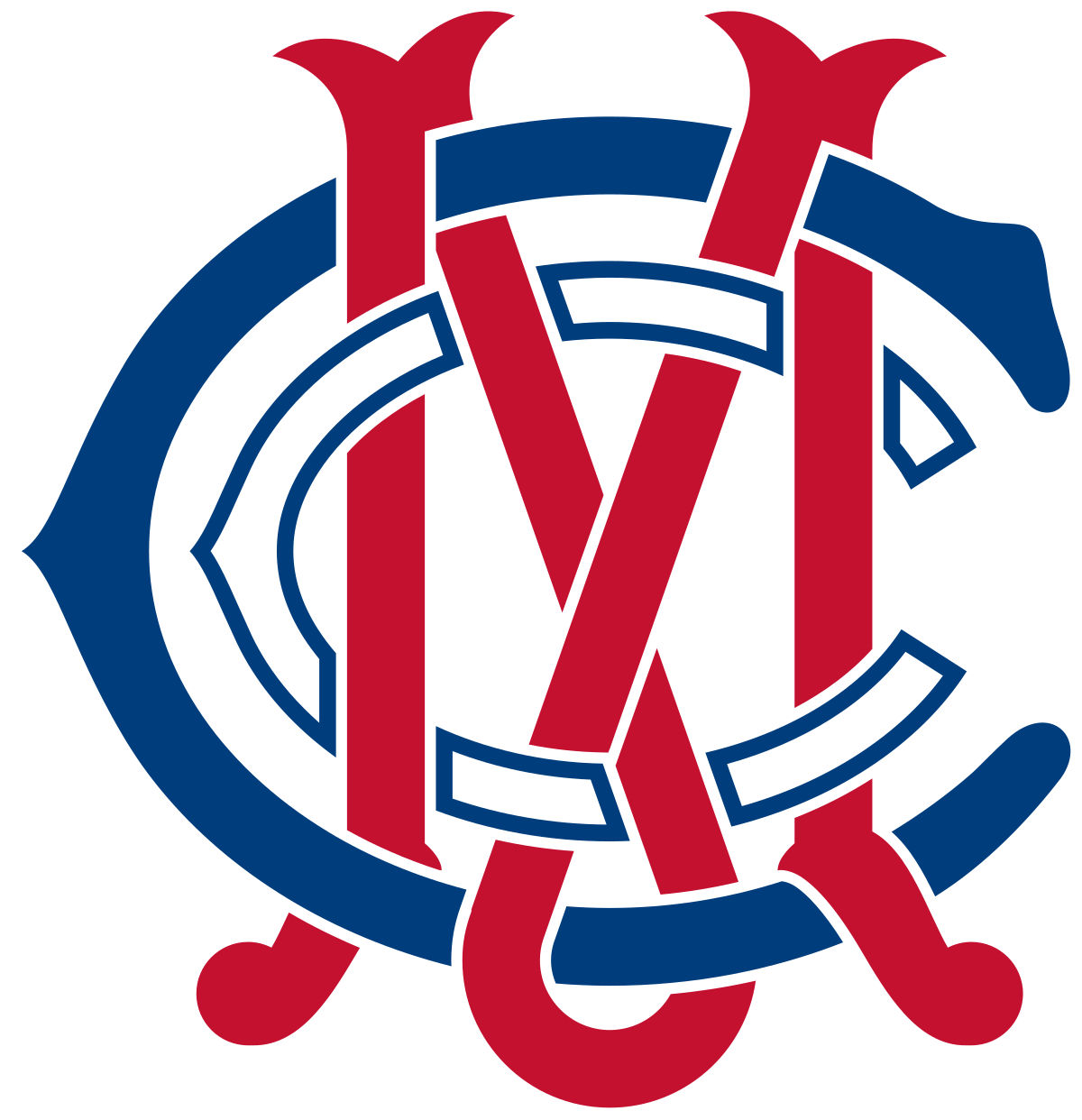 墨爾本板球會


高爾夫球


天國子民的三個氣質
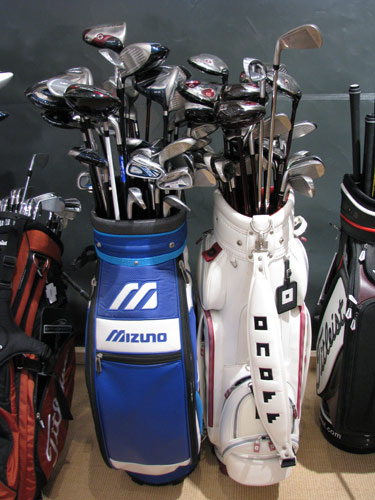 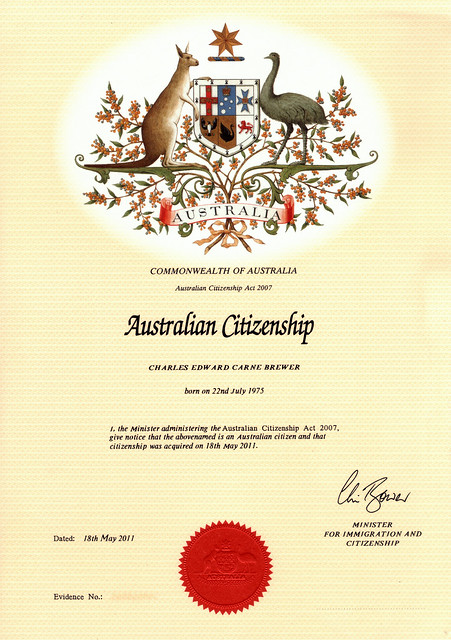 This Photo by Unknown Author is licensed under CC BY-SA
This Photo by Unknown Author is licensed under CC BY-SA-NC
2
1. 不怕驚嚇
行事為人竹福音相稱
    「只要你們行事為人與基督的福音相稱，….」(27節上)

凡事不受驚嚇
  「凡事不怕敵人的驚嚇，這是證明他們沉淪，你們得救都是出於神。」（28節)

保羅的提醒
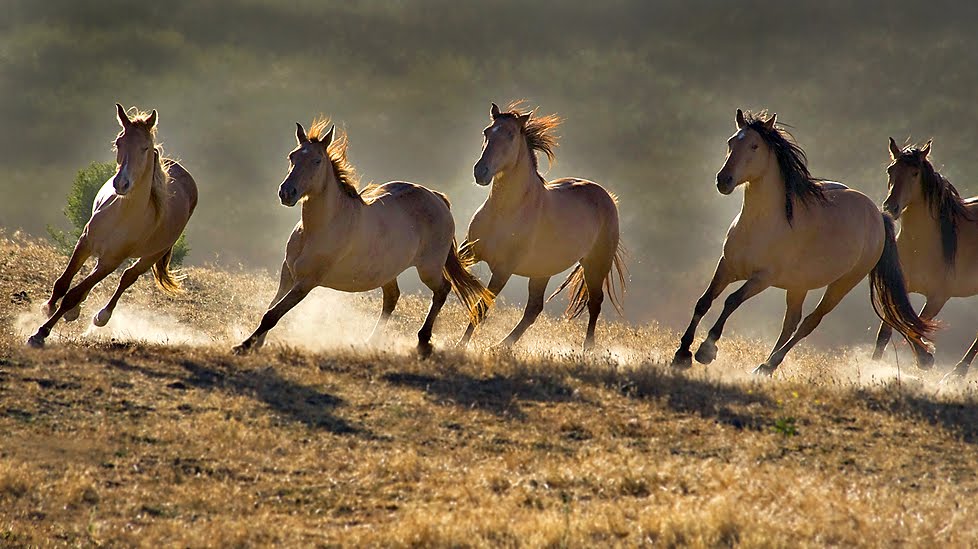 This Photo by Unknown Author is licensed under CC BY-NC-ND
3
敵人是誰？
「你們的爭戰，就與你們在我身上從前所看見、現在所聽見的一樣。」(30節)

東西方教會領袖性失德事件

澳洲教會與「生於憂患，死於安樂」

「這是證明他們沉淪，你們得救。」(28節下)
「兆頭」
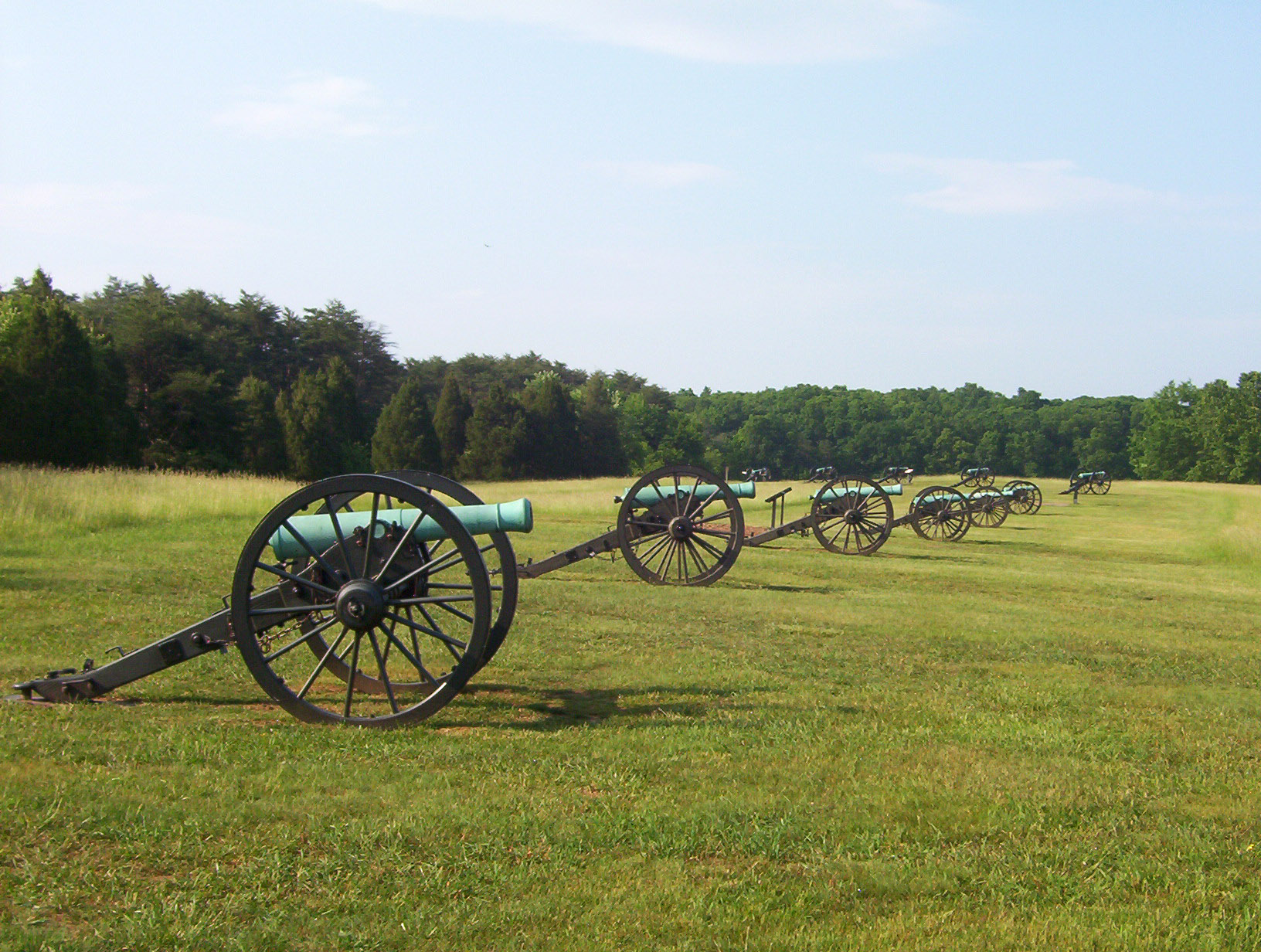 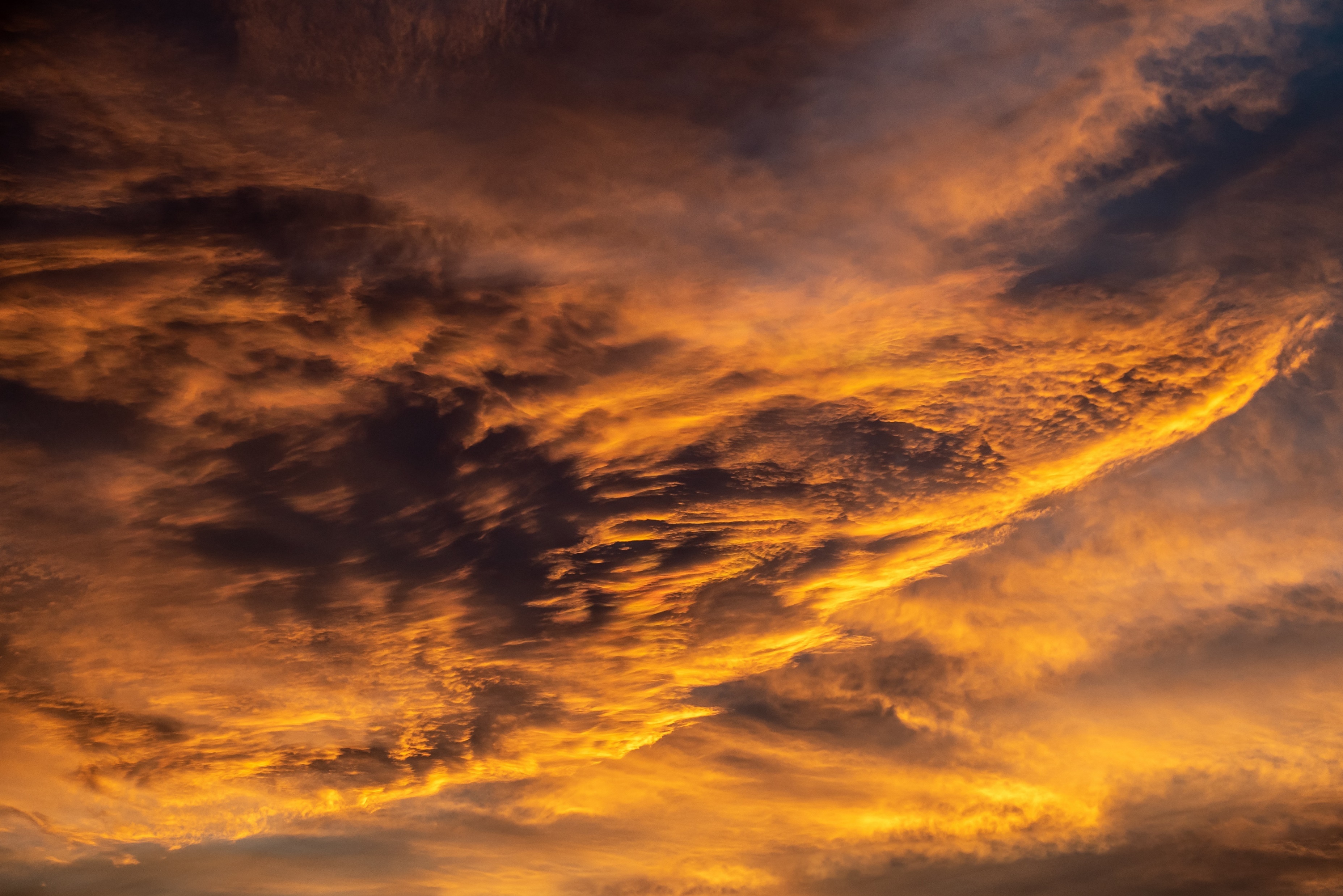 4
澳洲教會與「生於憂患，死於安樂」

「這是證明他們沉淪，你們得救。」(28節下)

證明=兆頭

這是→他們沉淪，你們得救
5
2. 甘願受苦
為基督的緣故受苦
 「因為你們蒙恩，不但得以信服基督，並要為他受苦。」（29節)

「因為上帝為了基督的緣故賜恩給你們，使你們不單是信基督，也是要為祂受苦。」(另一繙譯)

約旦官員的想法
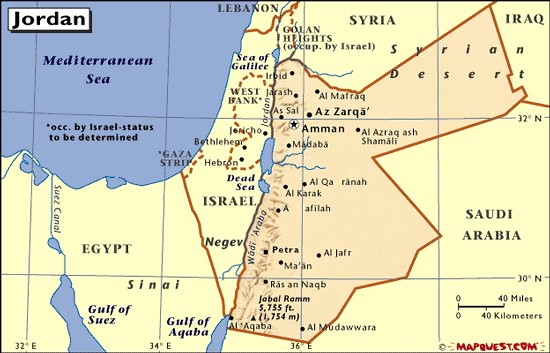 6
This Photo by Unknown Author is licensed under CC BY
為基督的緣故受苦
 「因為你們蒙恩，不但得以信服基督，並要為他受苦。」（29節)

「因為上帝為了基督的緣故賜恩給你們，使你們不單是信基督，也是要為祂受苦。」(另一繙譯)

約旦官員的思想
7
受苦的實例

「你們的爭戰，就與你們在我身上從前所看見、現在所聽見的一樣。」(30節)
兩個實例
從前所看見

現在所聽見

深圳基督徒商人所面對的考驗—行賄貪污文化

澳洲信徒有甚麼考驗？
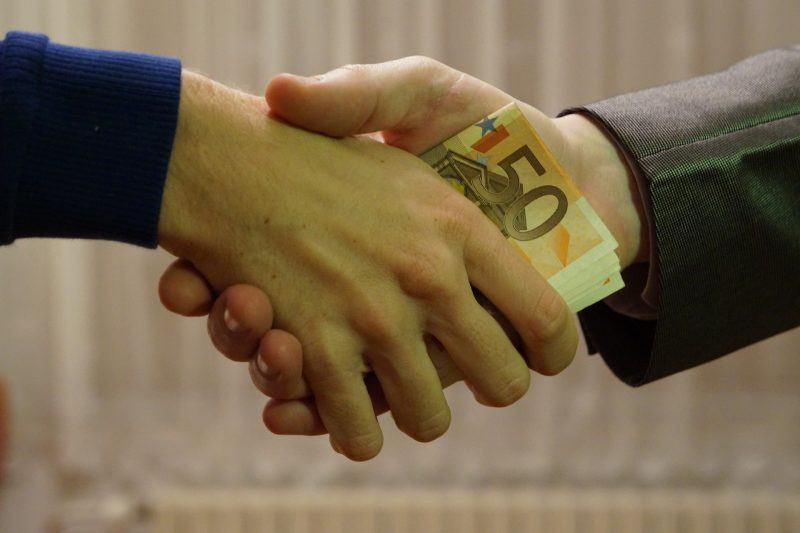 This Photo by Unknown Author is licensed under CC BY
8
3. 為福音齊心努力
兩個方案

「只要你們行事為人與基督的福音相稱，叫我或來見你們，或不在你們那裏，可以聽見你們的景況，知道你們同有一個心志，站立得穩，為所信的福音齊心努力。」(27節)

同有一個心志，站立得穩

一同站穩，永不後退
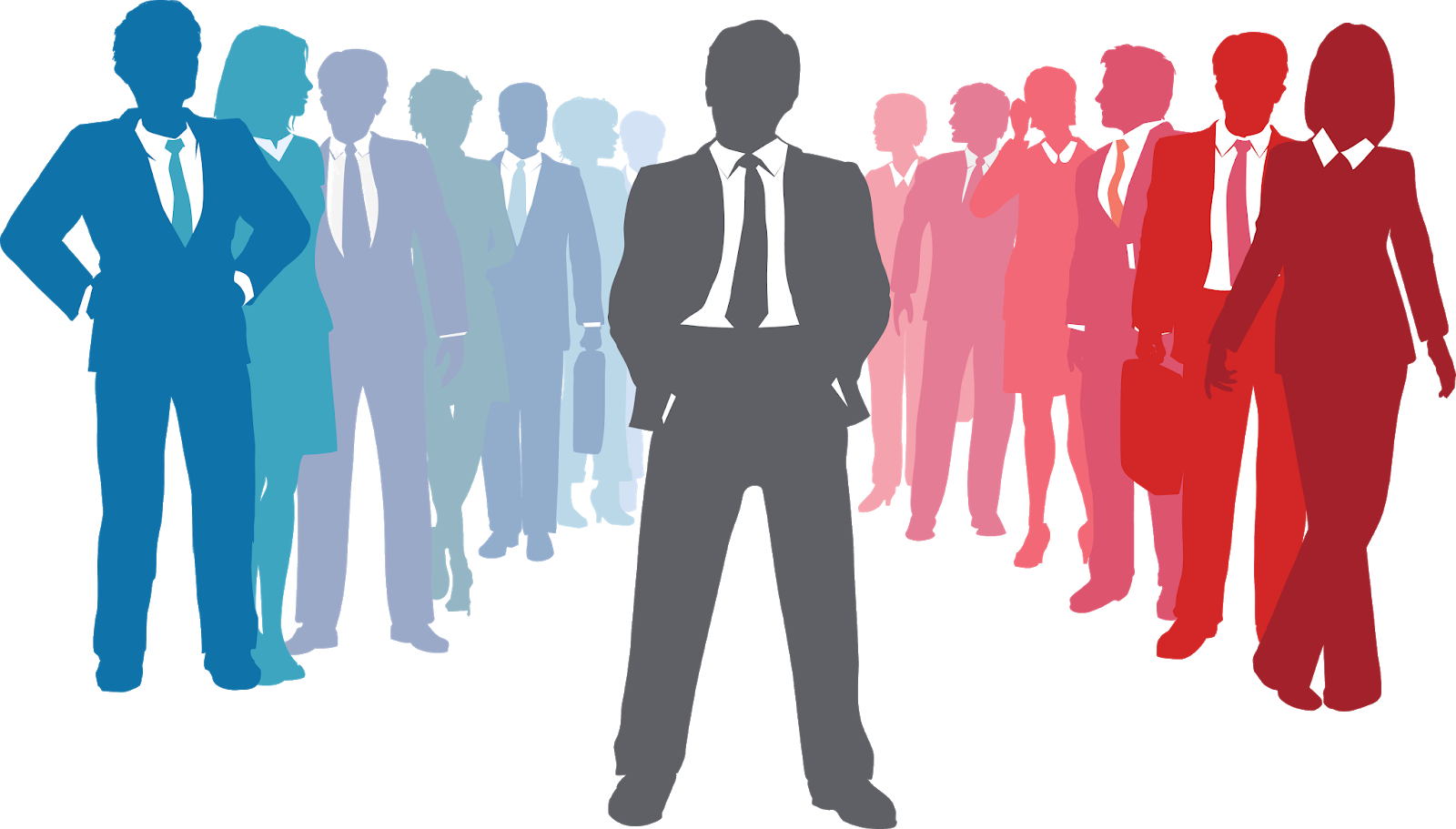 9
This Photo by Unknown Author is licensed under CC BY-SA-NC
兩個方案

「只要你們行事為人與基督的福音相稱，叫我或來見你們，或不在你們那裏，可以聽見你們的景況，知道你們同有一個心志，站立得穩，為所信的福音齊心努力。」(27節)

齊心為福音努力

信徒聯結如同一人

共同　＋　努力
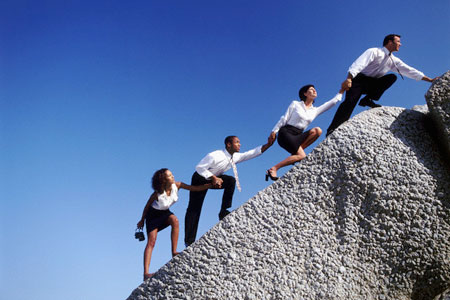 This Photo by Unknown Author is licensed under CC BY-SA-NC
10
結論
不同地區的英語口音

從口音聯想起不同的生活方式及文化

天國子民的三個特徵
不怕驚嚇
甘願受苦
為福音齊心努力
11